Το αγαπημένο μου μέρος
Μαργαρίτα  Κλεό
Δ1
2017/2018
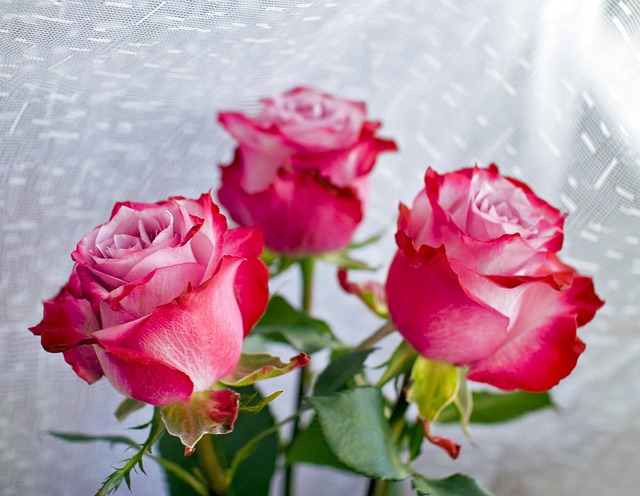 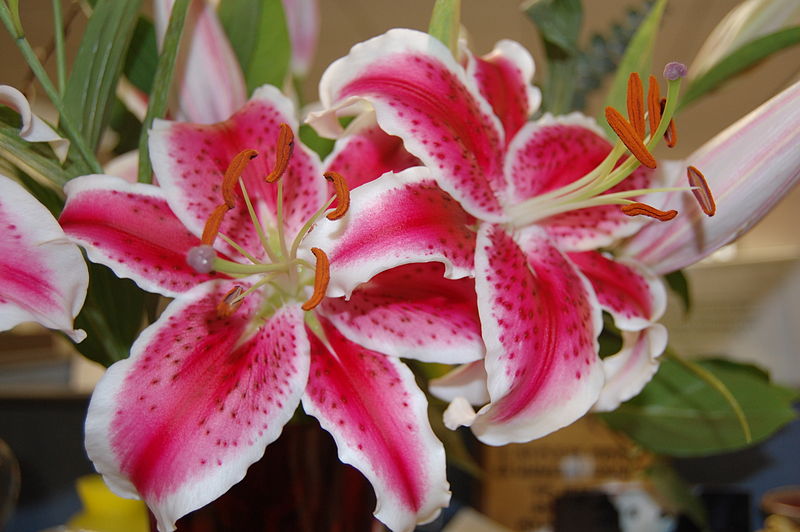 Σκιάθο
Το αγαπημένο μου μέρος είναι η Σκιάθο.  Θέλω να πάω γιατί έχει πολύ ωραίες θάλασσες , πολύ πράσινο ,έχει πάρα πολύ κόσμο, τέλια μαγαζιά και νόστιμα φαγητά. Θα ήθελα να πάω να δω από κοντά αυτά τα όμορφα πράγματα  για να μάθω!!!
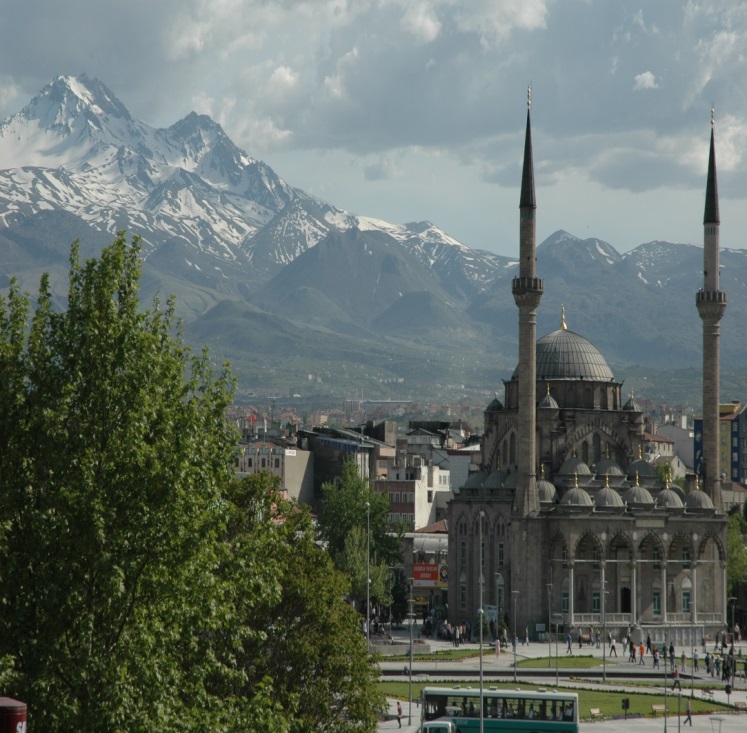 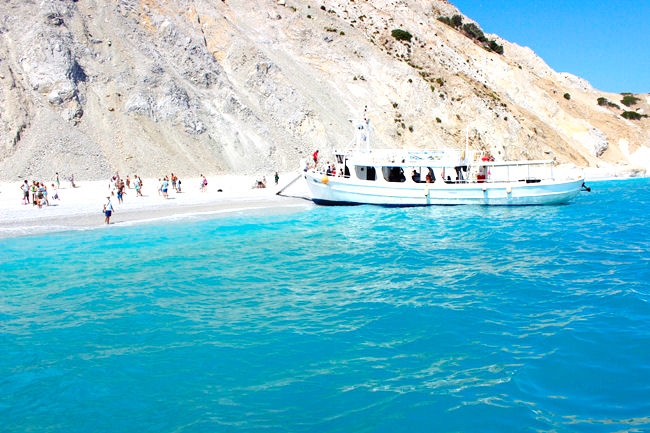 Σκιάθο
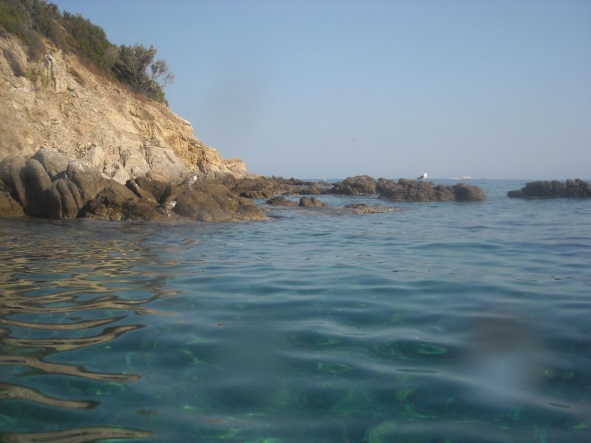 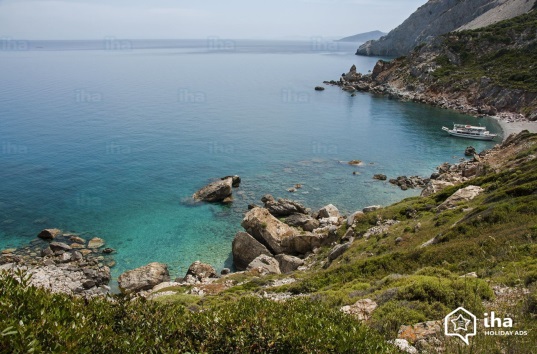 Σαλαμίνα
Μου αρέσει γιατί πάμε συχνά για να κάνω μπάνιο . Μου αρέσει η γαλανή θάλασσα. Πηγαίνω κάθε χρόνο με το φέριμποτ.
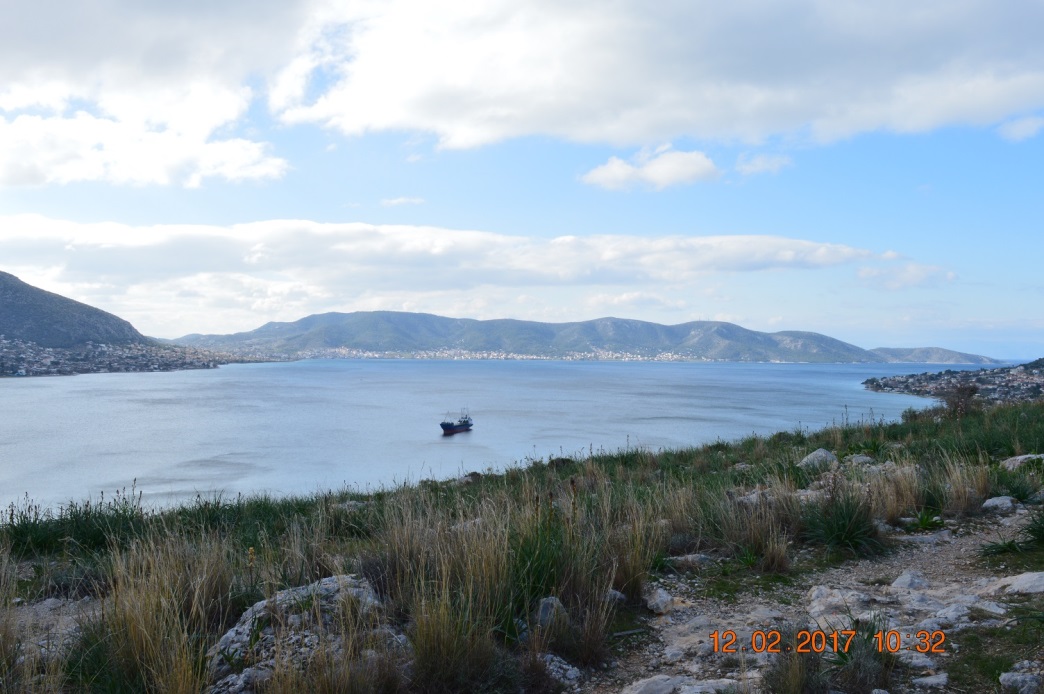 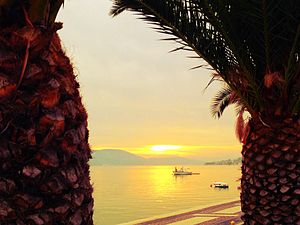 Σαλαμίνα
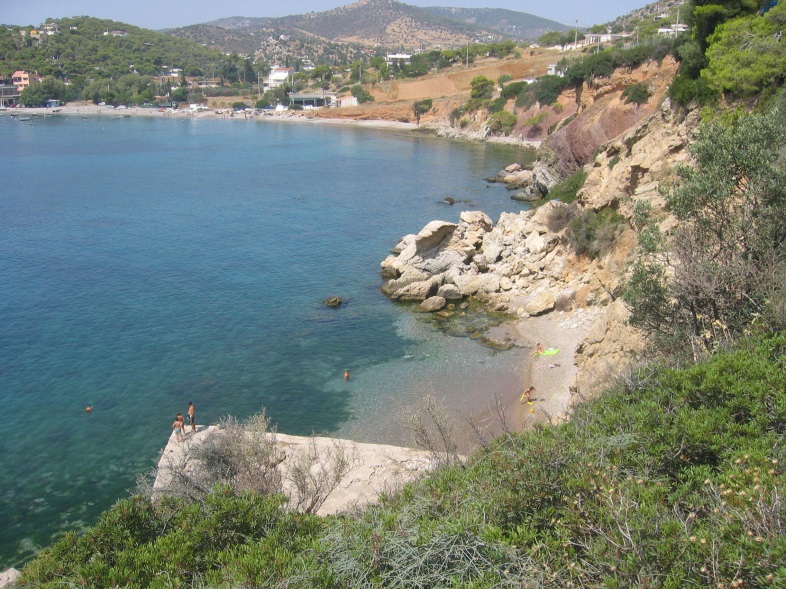